1
Τι είναι το Sexting;
Το sexting είναι η ανταλλαγή προκλητικών µηνυµάτων ή γυµνών φωτογραφιών µέσω διαδικτύου ή µέσω κινητών τηλεφώνων, που λανθασμένα νομίζουμε ότι θα μείνουν για πάντα ιδιωτικές. 

Τα µηνύµατα αυτά µπορεί να σταλούν σε ένα µόνο άτοµο ή σε πλήθος ατόμων ενώ οι πιο κοινοί διαδικτυακοί τόποι όπου µπορεί να λάβουν χώρα τέτοια φαινόµενα είναι τα κοινωνικά δίκτυα (π.χ. Facebook, Instagram, Skype κ.α.) και µέσω κινητών τηλεφώνων (MMS, Viber κ.α.).
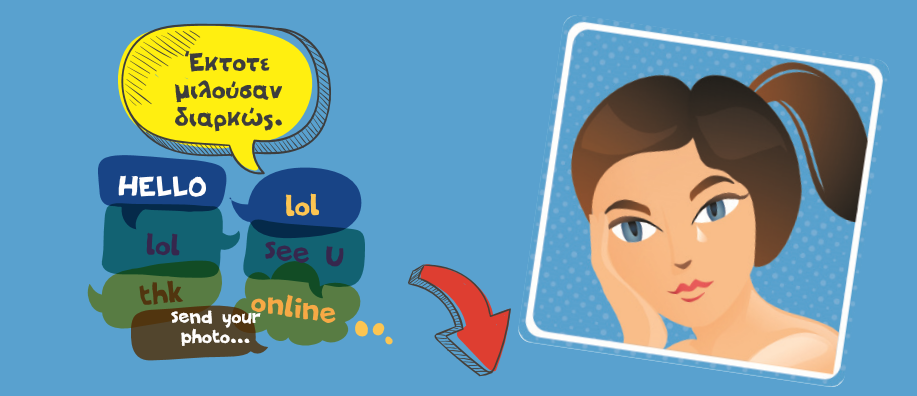 Πολλοί νομίζουν ότι µια τέτοια πρακτική είναι φυσιολογική στο πλαίσιο µιας σχέσης... 
έχουν αναρωτηθεί όμως τις συνέπειες;
2
Γιατί μπορεί να συμβεί κάτι τέτοιο;
Κάποιες φορές το sexting είναι ηθελημένο. ∆ηλαδή, όταν κάποιος έχει σκοπό και θέλει να στείλει τις φωτογραφίες αυτές συνήθως στο αγόρι ή το κορίτσι του. 
Όταν κάποιος πιέζεται από τους συνομηλίκους του, το αγόρι του ή το κορίτσι του. ∆εν είναι λίγες οι φορές που η διανοµή γυµνών ή ηµίγυµνων φωτογραφιών γίνεται «της µόδας» οπότε κάποιος πιέζεται κοινωνικά να κάνει το ίδιο χωρίς ίσως να το θέλει πραγματικά. 
Όταν κάποιος έχει τέτοιες φωτογραφίες στο κινητό του τηλέφωνο και τελικά το κινητό κλαπεί, ενδέχεται οι φωτογραφίες αυτές να διανεμηθούν σε πλήθος ατόμων. 
Όταν κάποιος επιλέγει να στείλει τέτοιο µήνυµα ή φωτογραφία για να νιώσει αρεστός ή γιατί θεωρεί ότι µε αυτό τον τρόπο θα ενισχύσει την αυτοπεποίθησή του.
3
Τι μπορεί να συμβεί μετά;
Οι φωτογραφίες ή τα µηνύµατα µπορεί να διανεμηθούν σε πολύ µικρό χρονικό διάστηµα σε πλήθος ατόμων ή/και να δημοσιευτούν σε διάφορους ιστοχώρους, δηλαδή σε άλλα sites!
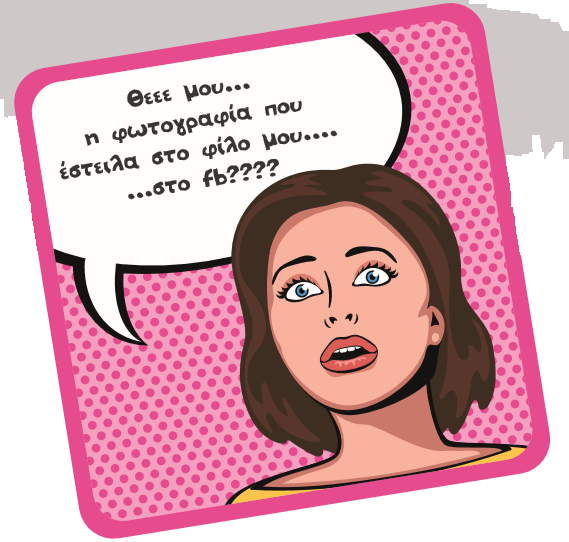 Ακόµα, ενδέχεται κάποιος θεληµένα να µοιραστεί τις φωτογραφίες µας!
Ας αναρωτηθούμε εάν χωρίσω µε το αγόρι µου ή το κορίτσι µου τι θα γίνουν οι φωτογραφίες που έχω στείλει;
4
Τι µπορεί να συµβεί στη συνέχεια;
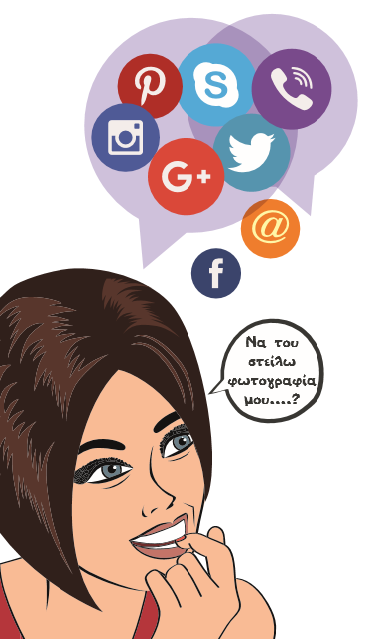 Η αλήθεια είναι ότι το sexting µπορεί να µας δηµιουργήσει πολλά προβλήματα µε το σχολείο, τους φίλους, τους συµµαθητές, τους γονείς, το νόµο ή ακόµα και στους µελλοντικούς µας φίλους και στη δουλειά που θα κάνουµε στο µέλλον.

Επίσης, µπορεί να µας δηµιουργήσει πρόβληµα και δυσκολίες ακόµα και στα συναισθήµατά µας και στον τρόπο που βλέπουµε τον εαυτό µας. 

Ας δούµε αναλυτικότερα το φαινόµενο αυτό για να αποφασίσουµε τι θα επιλέξουµε να κάνουµε!
5
Μπορεί πράγματι να μπλέξω;
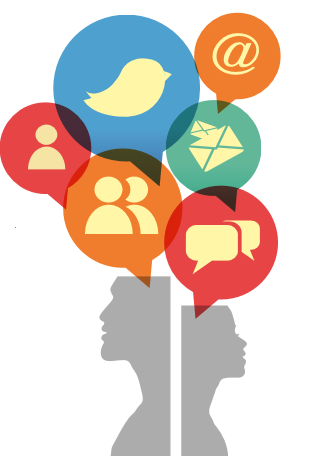 Η γνωστοποίηση σε τρίτους προκλητικών µηνυµάτων ή φωτογραφιών σεξουαλικού περιεχομένου που αφορούν ανήλικους είναι µια πολύ σοβαρή συµπεριφορά που µπορεί, κατά περίπτωση, να υπαχθεί στη νοµοθεσία που απαγορεύει τη συλλογή και επεξεργασία ευαίσθητων προσωπικών δεδοµένων (Ν. 2472/1997) ή ακόμη και να συνιστά αδίκημα σχετικό µε παιδική πορνογραφία (άρθρο 348 Α Π.Κ.).
Άρα το φαινόµενο του sexting µπορεί να σε οδηγήσει στον Εισαγγελέα!
6
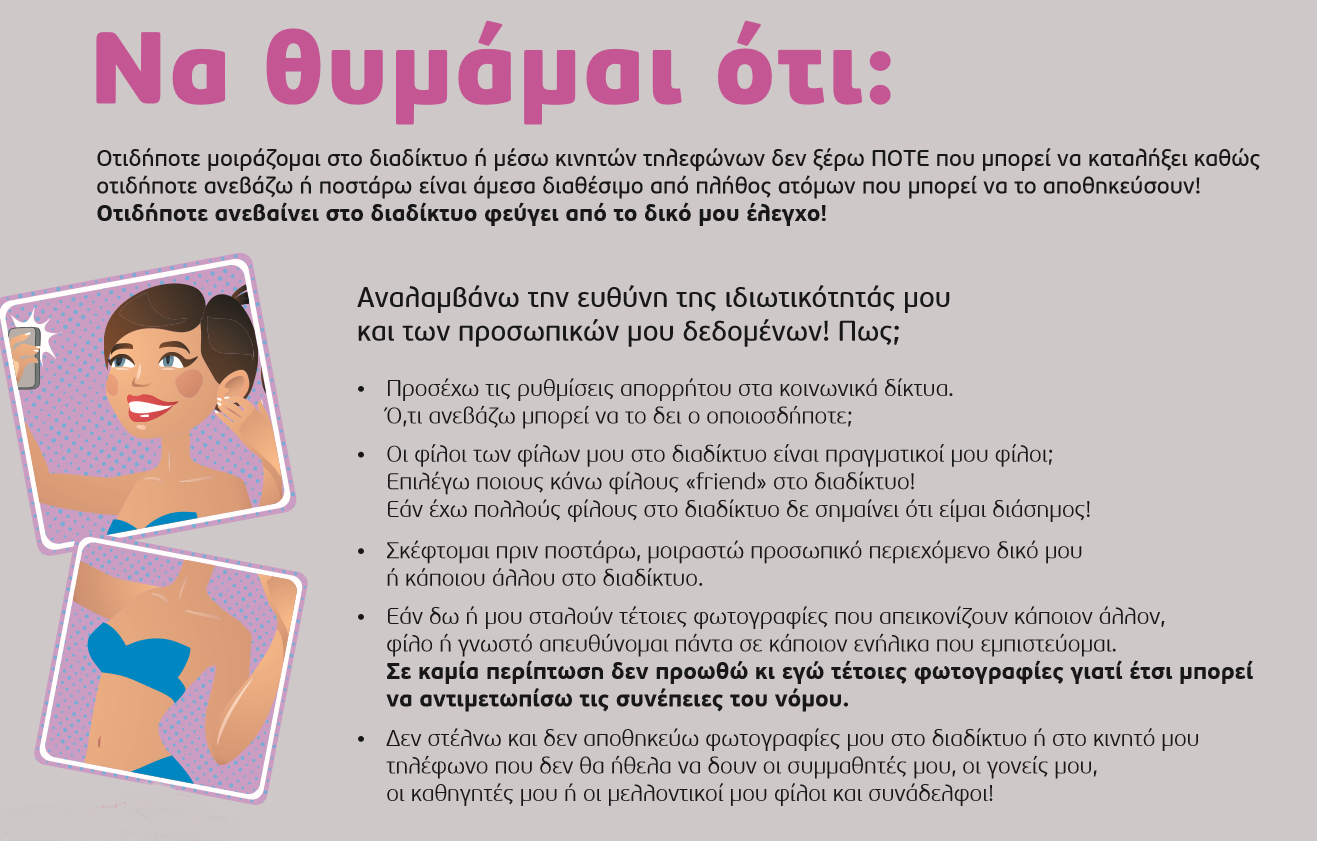 7
Εάν έχω ήδη στείλει τέτοιες φωτογραφίες;
Καταρχάς δεν πανικοβάλλομαι. 

Ακόµα και εάν νιώθεις ότι είναι εφιάλτης να µάθουν οι γονείς σου κάτι τέτοιο είναι σημαντικό να ζητήσεις τη βοήθειά τους ή να απευθυνθείς σε κάποιον ενήλικα που εμπιστεύεσαι.
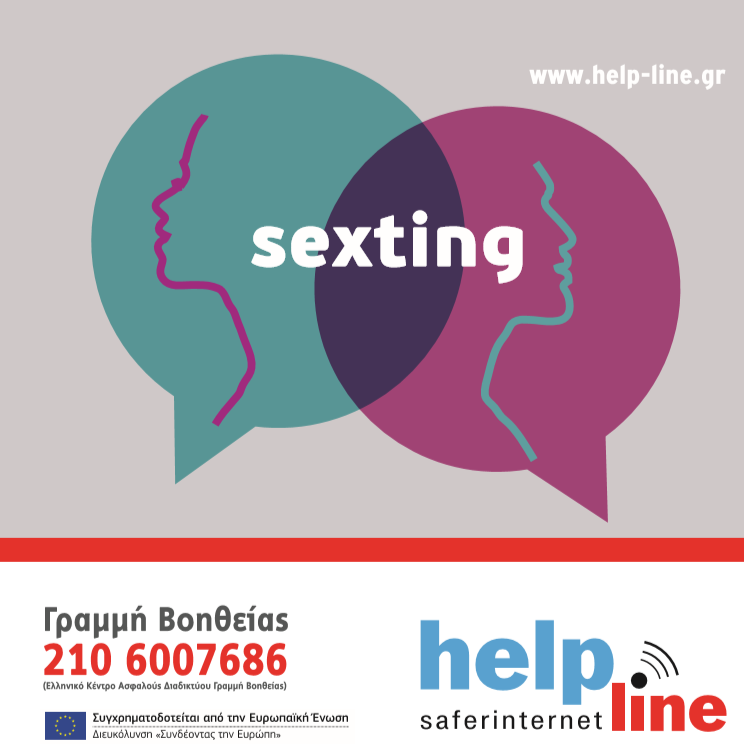 8
Μπορείς επίσης να καλέσεις ανώνυμα στη 
Γραµµή Βοήθειας του Ελληνικού Κέντρου Ασφαλούς ∆ιαδικτύου.
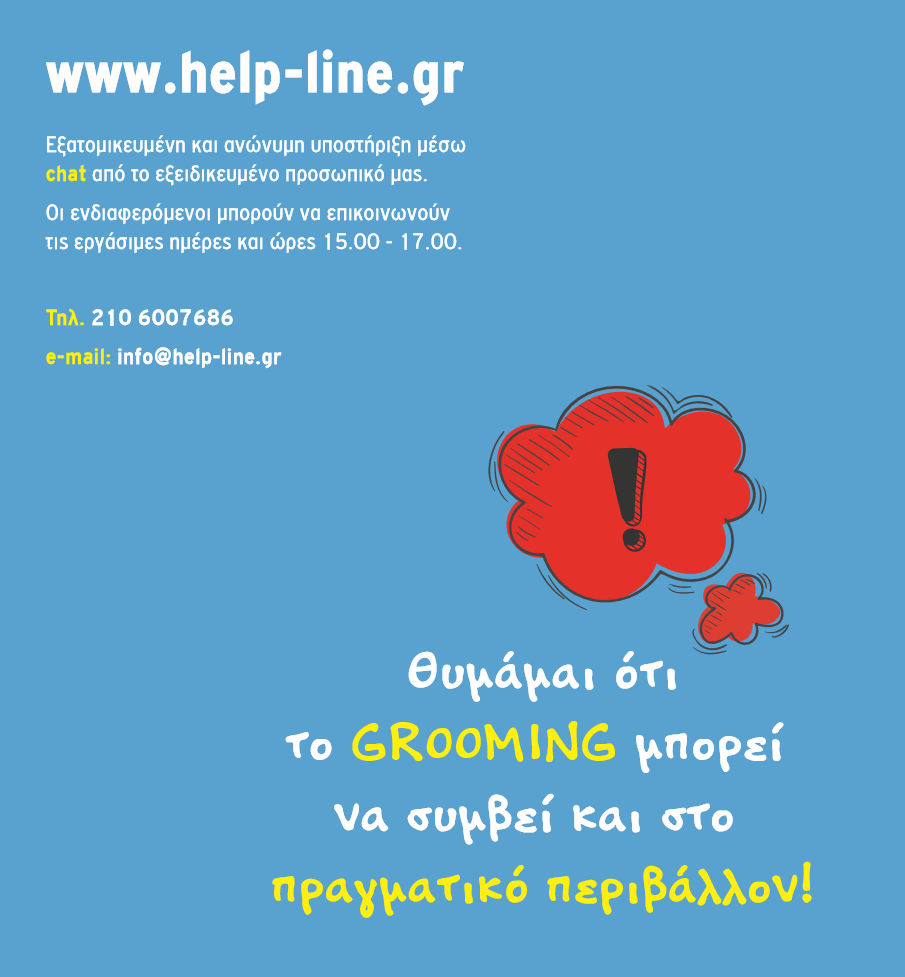 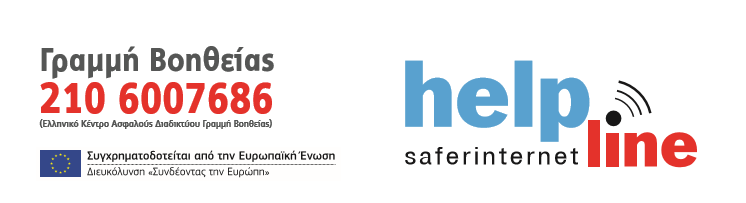 9
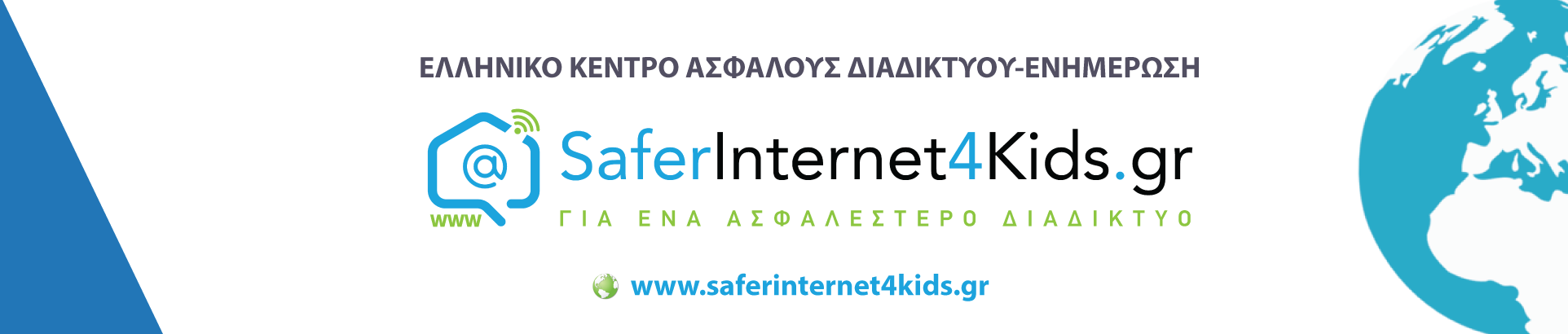 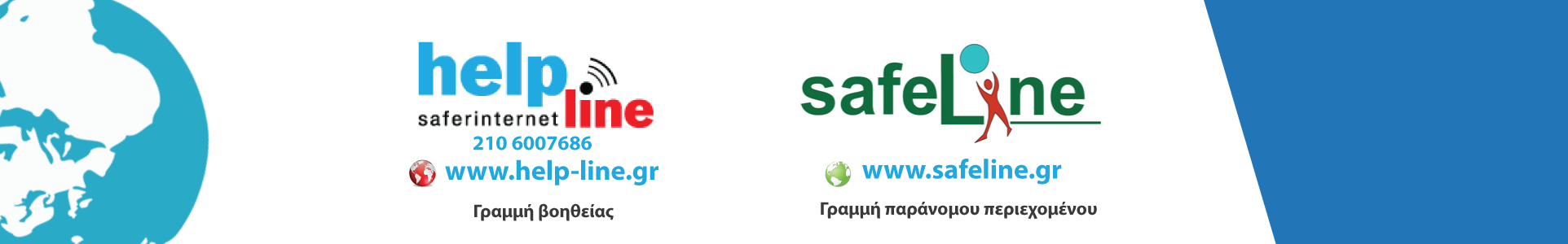 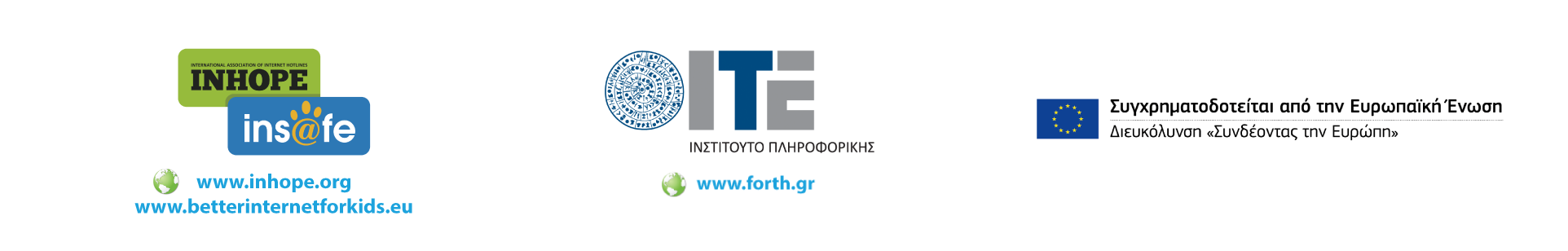